Intro Slide Title 1
Quantitative analysis for scholarship projects
Carol Calvert
eSTEeM Community Event
19th November 2024, 10.30-12.00
Please note: this session will be recorded
Slide Title 9
Quick poll
I have a specific scholarship project in hand/in planning
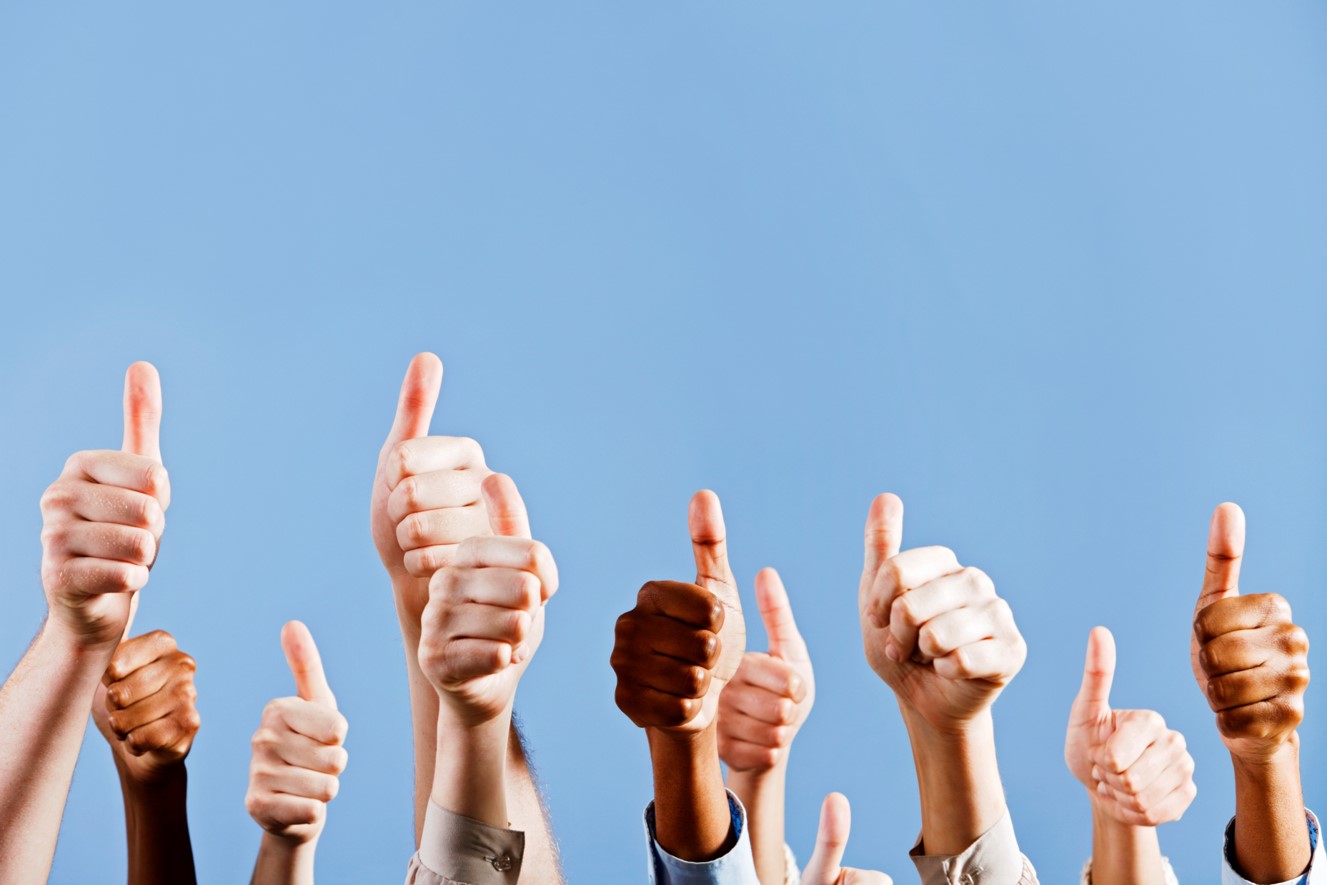 Yes
No
Maybe
Slide Title 9
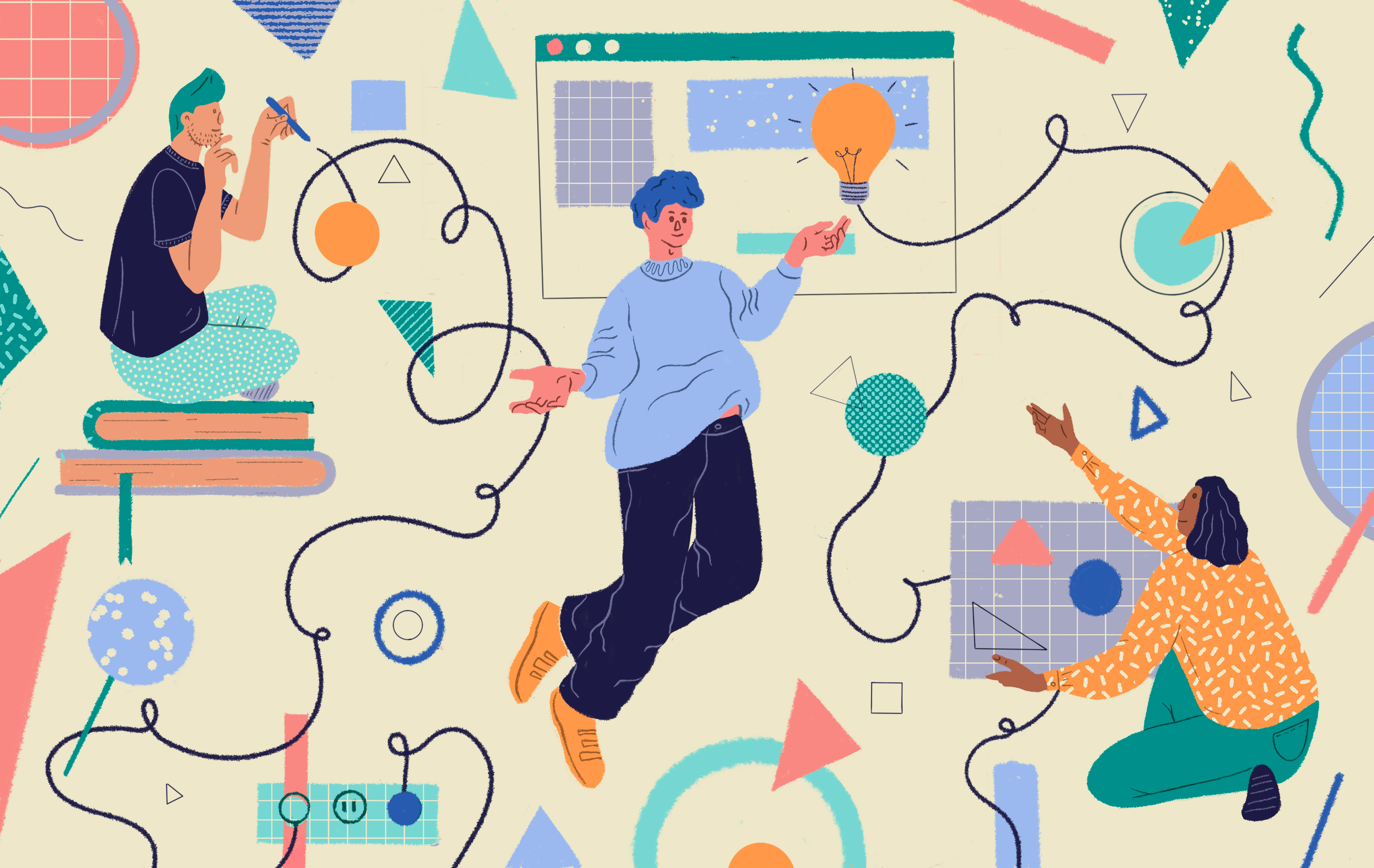 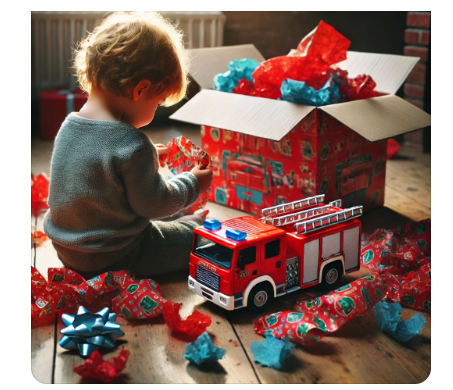 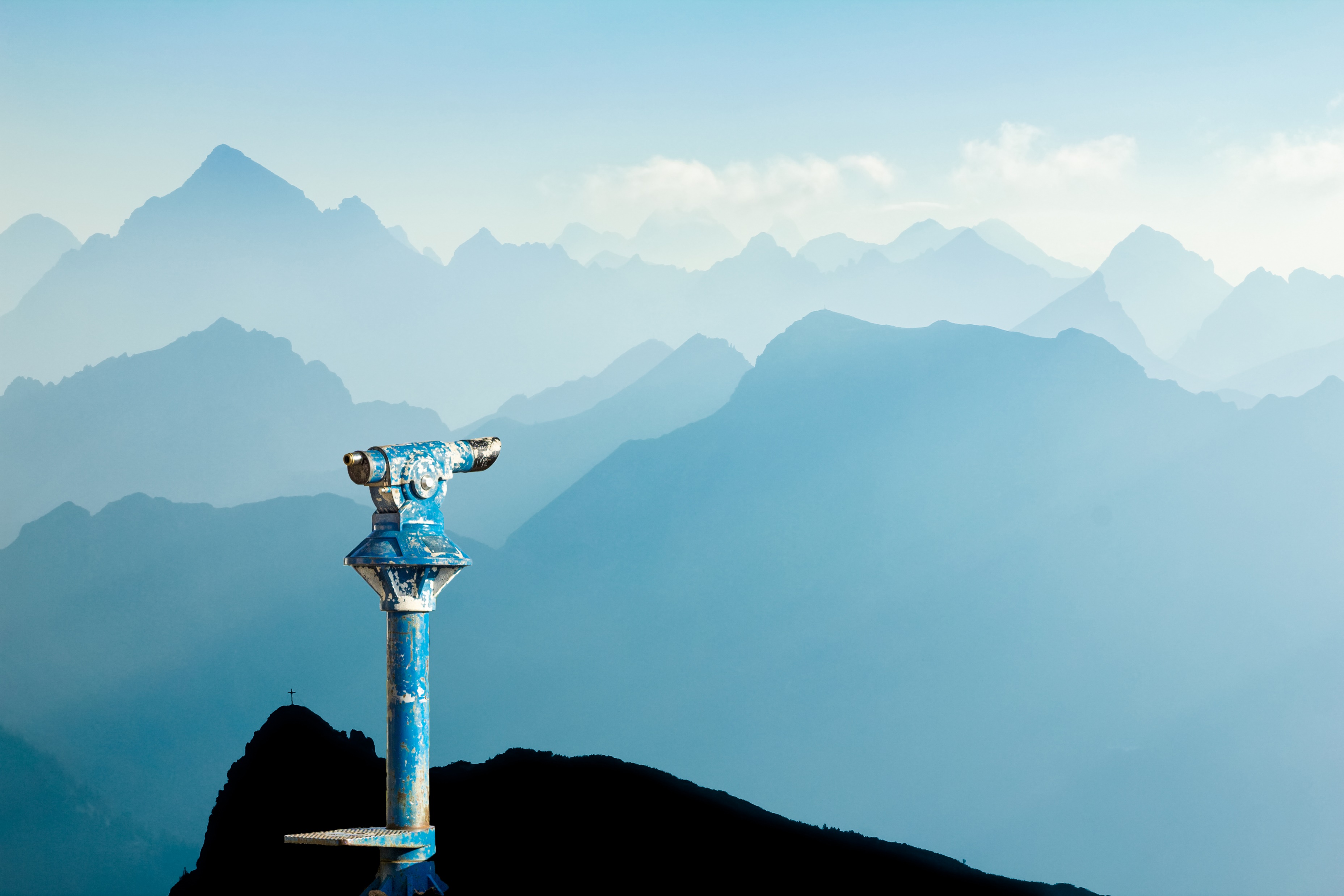 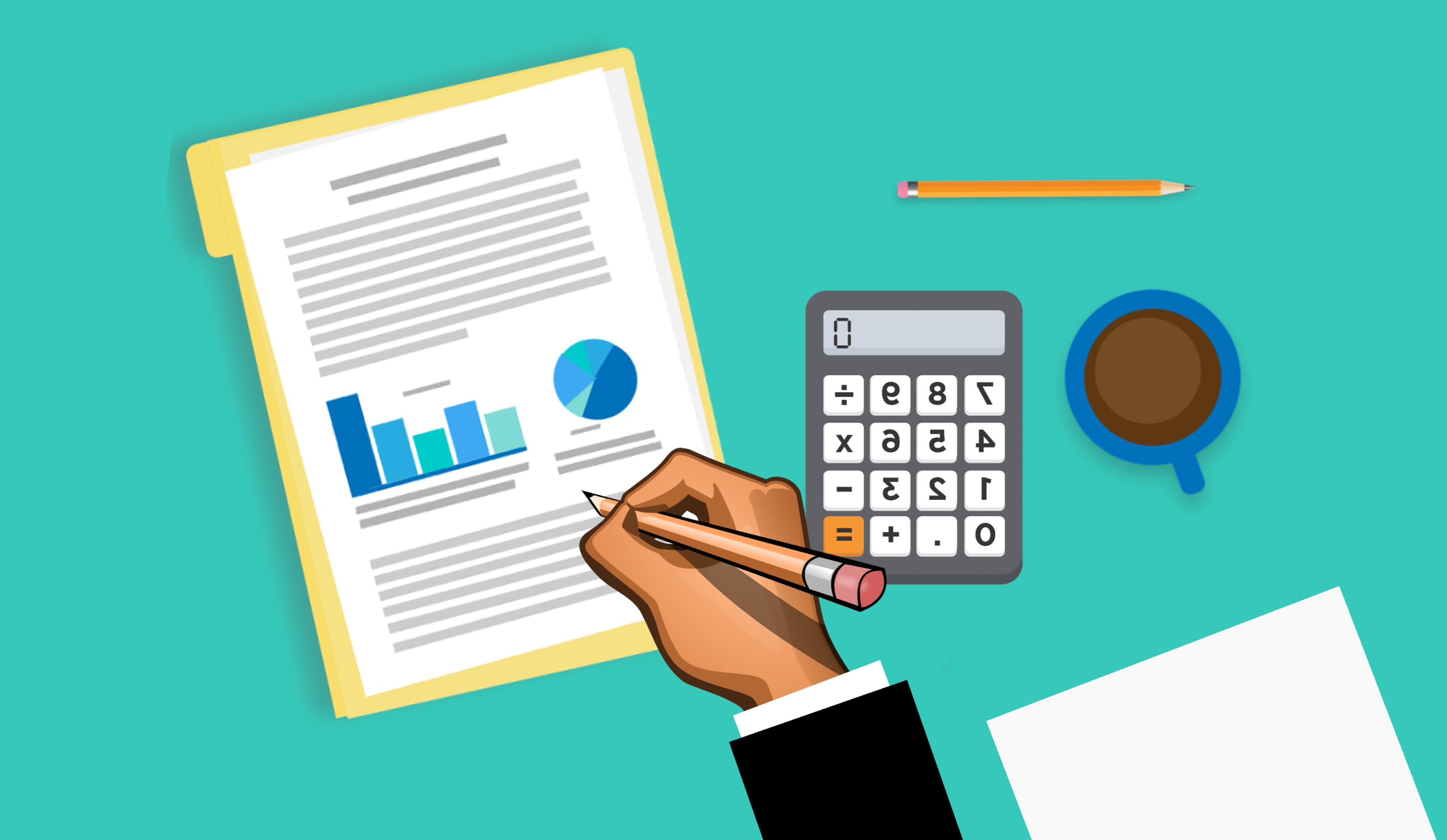 Aims
Collecting data
Analysis plan
Hypotheses to test
Ideas of association
Key variables
Describing what is
Modelling what might be
Accessing existing
Collecting new
Presenting findings
Audience
Graphical/tabular
Style
Chatbox: what do you see in the right-hand picture?
Images: Stock Imagine Library and Copilot, 23rd Sept 2024
Slide Title 9
No different to qualitative analysis in many ways – just more data to summarise and extract  the parts of the story  it can tell you about.
The more  existing preliminary / approx. data you can get the better
Decisions about the analysis you want at this stage will help you decide what to collect later including time/cost/ethics
Example
Aim: Improve TMA feedback to students.
Analysis Plan: Comparison of what students say in a survey - limited to some descriptive statistics and  quotes from students in “free text elements”. Context is who does not pick up.
Data collection: student surveys needing SRPP/ethics approval AND analysis of existing data.
But concentration here is on  
Presenting findings – you, yourself and broader audience.
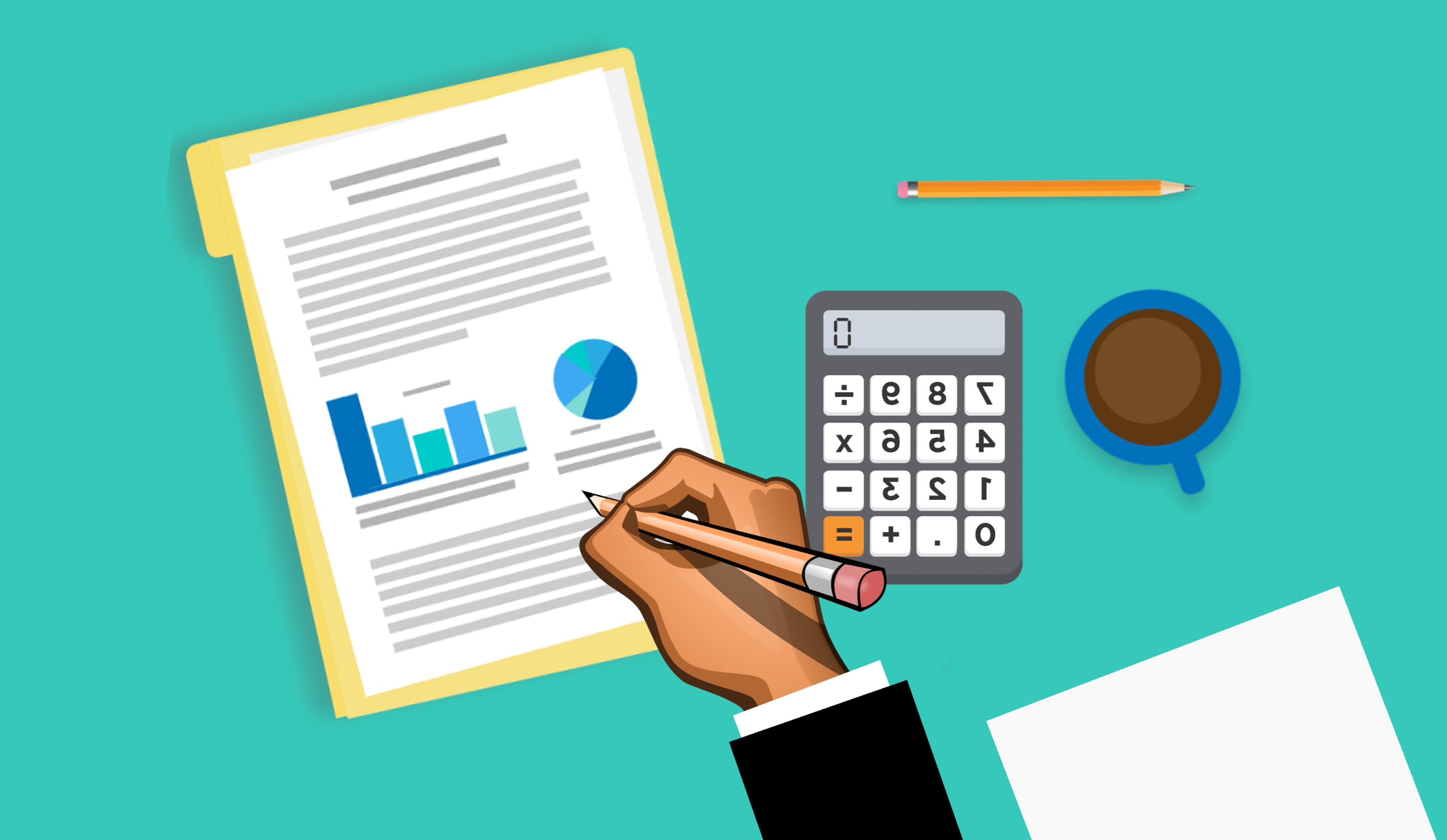 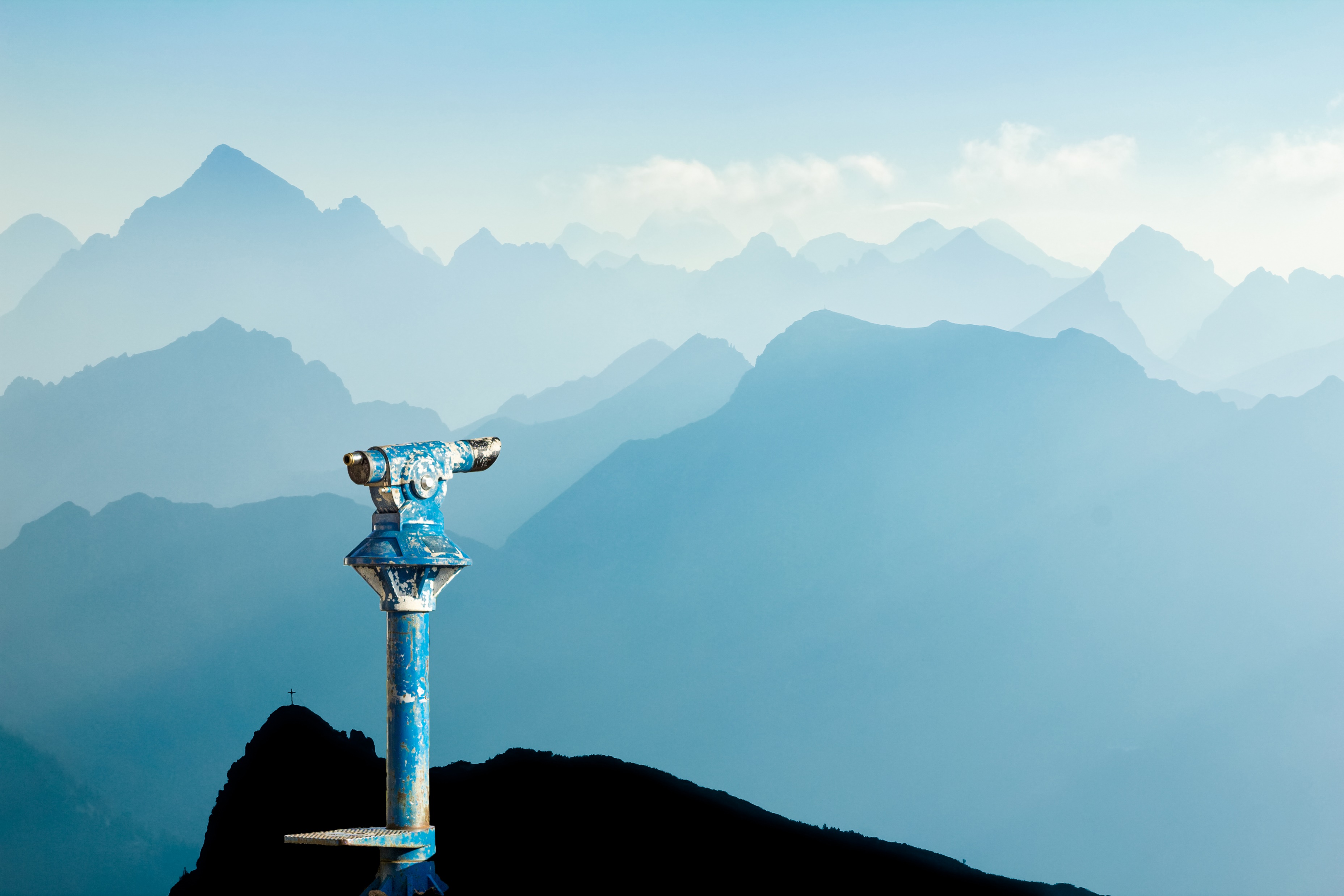 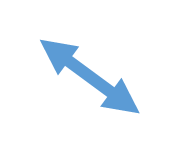 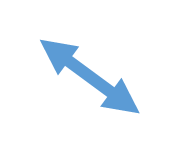 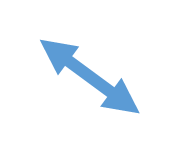 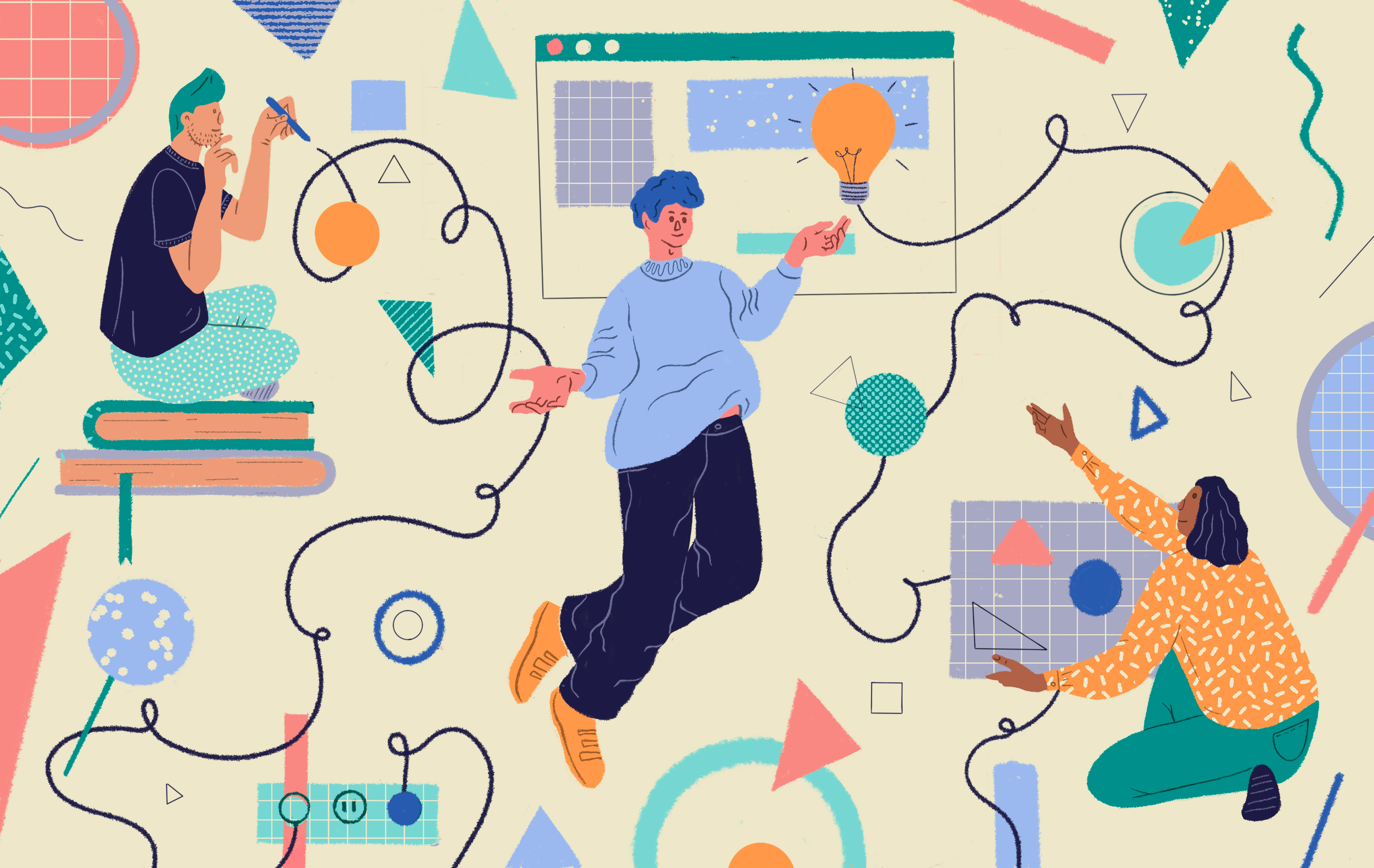 Slide Title 9
Step 1: For your purposes: Numerical or visual
Step 2: What you present

Numerical
Tables: Numbers or percentages
Averages: mean/median or mode
Spread of data: standard deviation or interquartile range
Over 40% of M248 students are at least a little anxious about using  Gen AI
You are trying to  
Be Fair
Be Concise/summarise
Appropriate for audience/some audiences have certain favoured styles
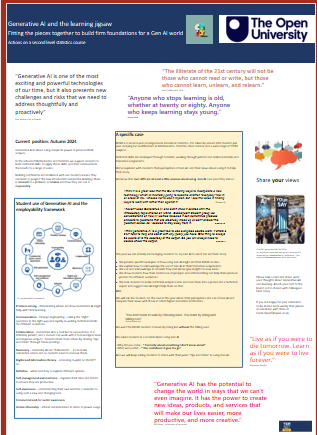 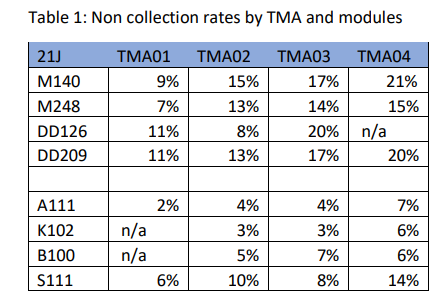 Slide Title 9
Average: Mean, Median, Modes
Pay of five workers is £10,000, £15,000, £15,000, £15,000 and £200,000
Median - middle when arranged in order = £15,000
Mode - Most often occurring = £15,000
Mean = £51,000 

It is misleading to quote the mean AND it is telling you your data is skew
It matters to your analysis as many test assume you have “Normal” distribution. If it is skew, you may need to transform it before doing your analysis
You are trying to  
Be Fair
Be Concise/summarise
Appropriate for audience/some audiences have certain favoured styles
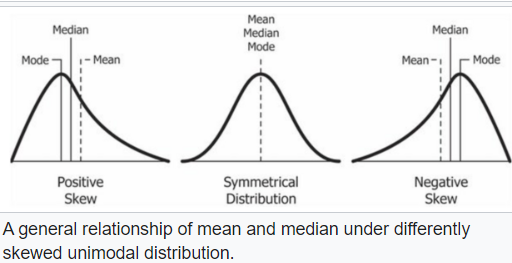 Slide Title 9
Spread of data
standard deviation Calculated using all your data 
Interquartile range : the Middle 50%

Different areas traditionally use different statistics

e.g. Medical statistics – Odds ratios 

So, need to consider any “standard” in your area
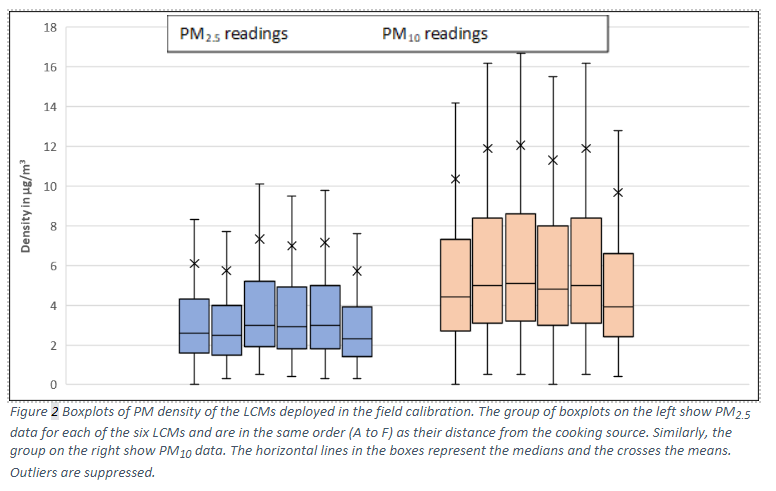 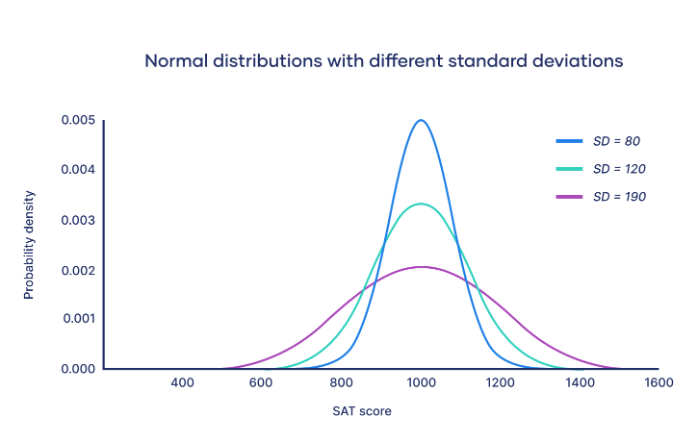 Slide Title 9
Visual
Bar charts / histograms

Box plots

Pie charts 

Scatterplots

Line charts 

Heatmaps

Other standard in other areas
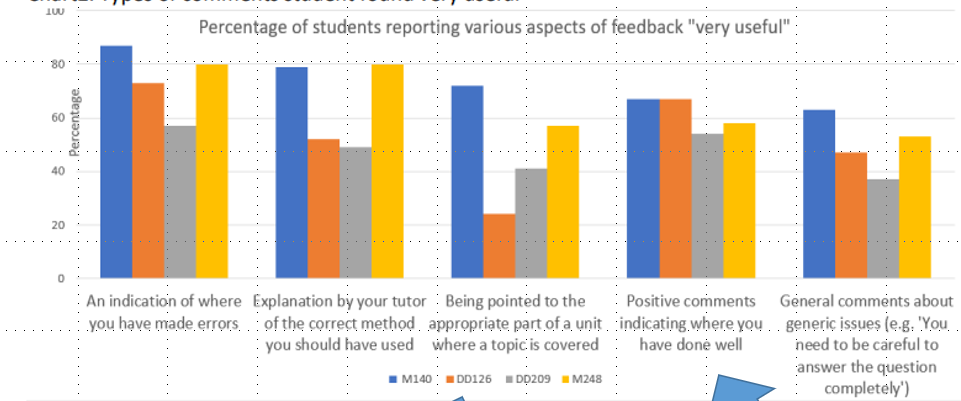 Slide Title 9
Regression and Modelling and association
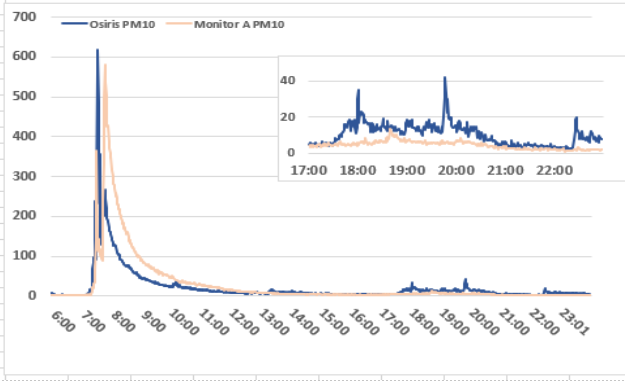 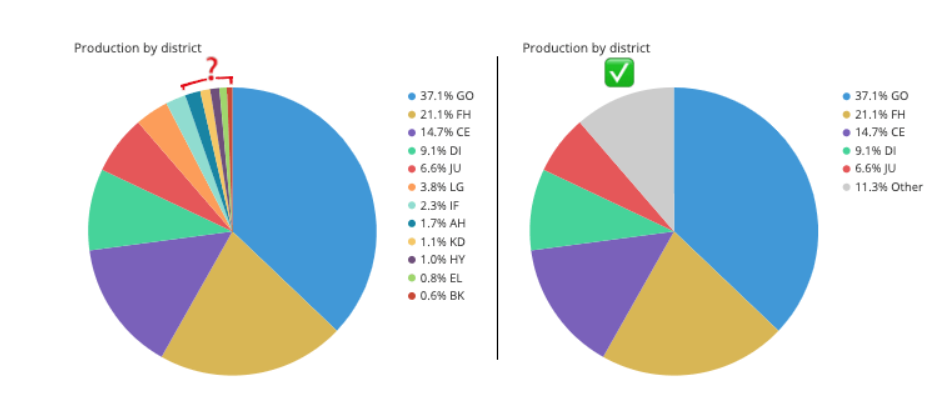 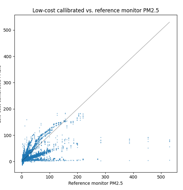 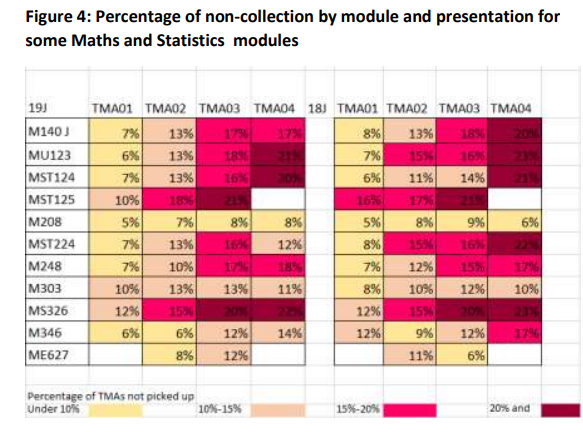 Slide Title 9
Parametric and non parametric tests
Copilot 15/10/2024 in response to “When would I use non parametric tests”
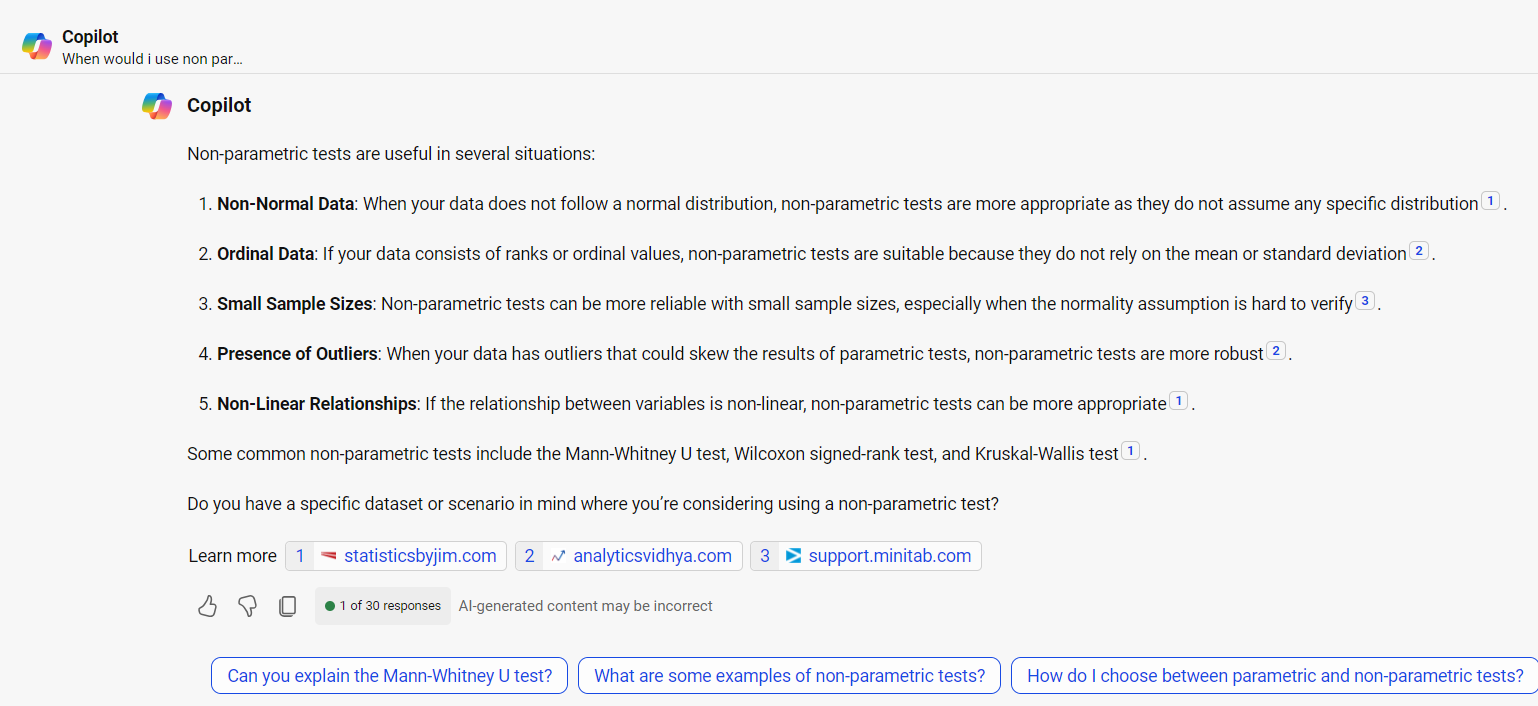 Slide Title 9
Quick poll
Have you heard of any of these three terms?
  
t test; z test; anova

Mann Witney; wilcoxen; chi squared

correlation
Slide Title 9
Regression and modelling?????
Slide Title 30
Thank you
Slide Title 31